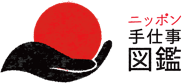 地場産業後継者インターンシップ事業説明会の参加申込書
■会社名（団体・個人名）：
■氏名：
■所在地：
■電話番号：
■メールアドレス：
ご参加方法　：上記内容をメールかFAX、または電話等にて下記担当までお知らせください。    　 
お申込期限　：令和７年７月２４日(木)  
※正式なお申込は説明会ご参加後でも結構です。ぜひご検討ください。
【お問い合わせ先】
運営事務局（株式会社ニッポン手仕事図鑑）（担当：藤本 稀恵）
電話：03-6805-3095  FAX：03-6805-3096　メール：intern@nippon-teshigoto.jp